Next
Colonial Kids
1
2
3
4
5
6
1. Question
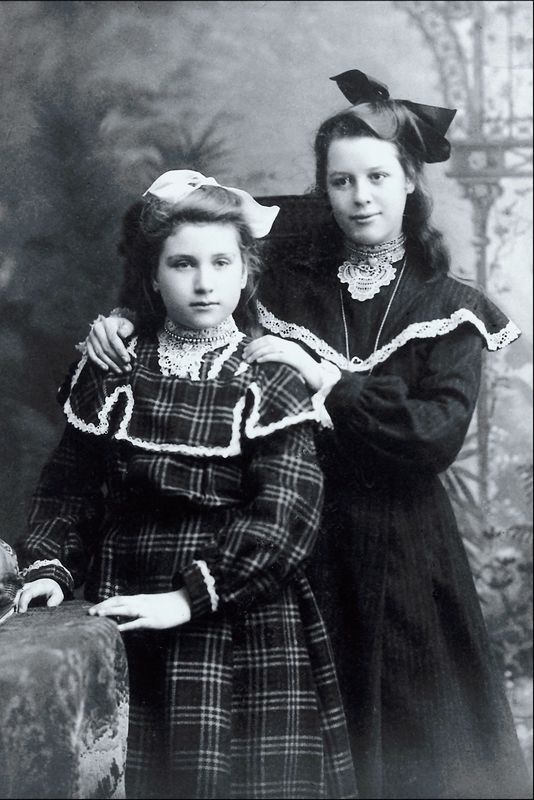 Parents just don’t understand kids!
How can you create your own identity?  As a student, you have many “hats” to wear – son, daughter, sibling, cousin, student, athlete, artist…the list can go on and on!  

Over time in the United States, children have taken on many different roles. (YouTube video –ask your teacher for assistance.)
How were colonial children creating their own identity in the new world?
Next
2. Information Sources
1
2
3
4
5
6
In order to answer your research question, search these sources to learn more about the lives of children during colonial times.
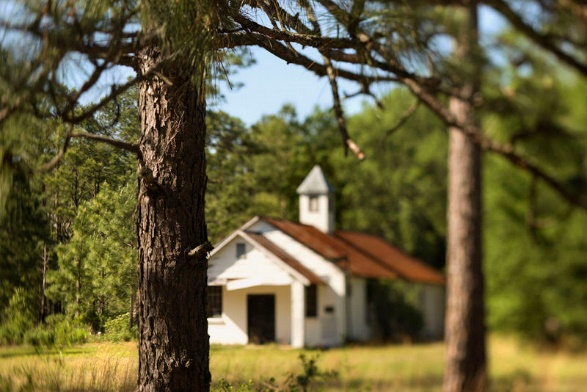 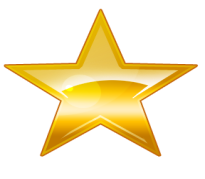 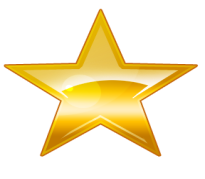 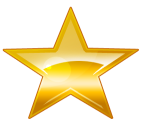 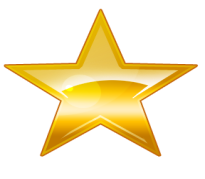 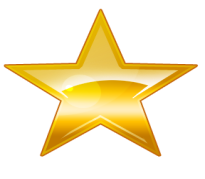 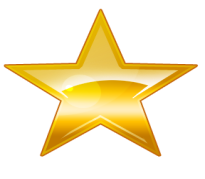 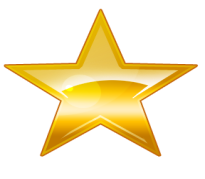 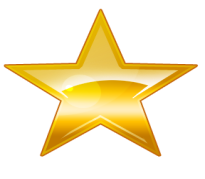 Image Source: Clipart.com by subscription
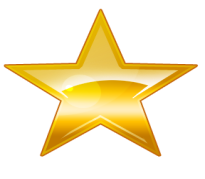 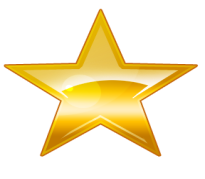 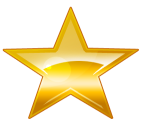 Next
3. Student Activity
1
2
3
4
5
6
Just as you want to be your own unique person, so did colonial children.  Using the information sources on the previous slide, complete the graphic organizer to help you organize your thoughts.

Remember, your organizing question:
How were colonial children creating their own identity in the new world?
Image Source: Microsoft Office
Next
4. Assessment Activity
1
2
3
4
5
6
Based on your research, create a flip book to answer the essential question:
How were colonial children creating their own identity in the new world?
Be sure to include the following information in your flip book (each on a separate page):
Clothing
Schools
Recreation
Roles
Answer the essential question
Compare Colonial kids to yourself
Sources page
Use the rubric to make sure you earn all credit for your flip book.
*Don’t forget…cite your sources!
Image Source: Microsoft Office
Next
5. Enrichment Activities
1
2
3
4
5
6
Create a dialog between you and a colonial kid using Fakebook. 
Remember to use the information you’ve learned from the resources you researched.  
Think about your own identity – what could you share with your new friend?   
How are you similar to one another?  How are you different?
The Amish community has lived without many modern conveniences that we find to be essential in our daily lives.
Read about the Amish.
Watch Buster’s Amish Experience
Watch a documentary about the Amish.
Create a Venn diagram comparing the Amish children to the Colonial kids you’ve learned about.
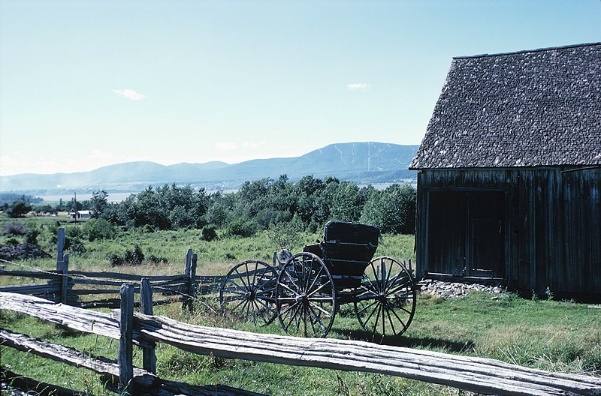 Image Source: Cipart.com by subscription
6. Teacher Support Materials
1
2
3
4
5
6
Common Core State Standards 
Reading: 1. Read closely to determine what the text says explicitly and to make logical inferences from it; cite specific textual evidence when writing or speaking to support conclusions drawn from the text.
Writing: 7. Conduct short as well as more sustained research projects based on focused questions, demonstrating understanding of the subject under investigation.
Standards for the 21st Century Learner 1.1.6 Read, view, and listen for information presented in any format (e.g. textual, visual, media, digital) in order to make inferences and gather meaning.2.1.3 Use strategies to draw conclusions from information and apply knowledge to curricular areas, real-world situations, and further investigations.
ISTE NETS - National Educational Technology Standards for Students
3. Research and Information Fluency: Students apply digital tools to gather, evaluate, and use information.b. Locate, organize, analyze, evaluate, synthesize, and ethically use information from a variety of sources and media.
4. Critical Thinking, Problem Solving, and Decision Making: Students use critical thinking skills to plan and conduct research, manage projects, solve problems, and make informed decisions using appropriate digital tools and resources.  c. Collect and analyze data to identify solutions and/or make informed decisions.
Time Frame: 2-3 50 minute class periods
Differentiation strategies for this lesson: 
Direct students to use learning tools included in our Garrett County Schools-licensed databases, such as:  audio read-aloud, labeled reading levels/Lexiles, and embedded dictionaries.
Stars included in the Information sources are based on reading complexity.  Blue – on grade level, gold – challenge me!
Learning Styles addressed in this lesson:
Visual Learners, Auditory Learners , Active, Global Understanding
Notes to the teacher:
Collaborate with your school library media specialist to implement this lesson.
You Tube clip on slide one is from Colonial Williamsburg organization.  Teacher will need to show students that video to begin the activity.
Last updated: April 2015
Modified, Reproduced and published with permission from BCPS-ODL. The models can be used for non-profit, educational school use only. 
 This lesson is based on Jamie McKenzie’s  Slam Dunk Lesson module.